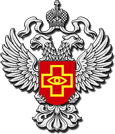 Территориальный органФедеральной службы по надзору в сфере здравоохранения по Рязанской области
Доклад по правоприменительной практике, статистике типовых и массовых нарушений обязательных требований
Болдырева Татьяна Ивановна
Руководитель
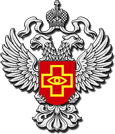 Статьей 85 Федерального закона от 21.11.2011 №323-ФЗ «Об основах охраны здоровья граждан в Российской Федерации» (далее - Федеральный закон №323-ФЗ) установлено, что контроль в сфере охраны здоровья включает в себя:
1) контроль качества и безопасности медицинской деятельности;
2) государственный контроль в сфере обращения лекарственных средств, осуществляемый в соответствии с законодательством Российской Федерации об обращении лекарственных средств;
3) государственный контроль при обращении медицинских изделий;
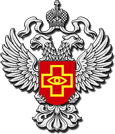 Приказом Росздравнадзора от 17.11.2016 № 12823 утверждены Методические рекомендации по составлению перечня правовых актов и их отдельных частей (положений), содержащих обязательные требования, соблюдение которых оценивается при проведении мероприятий по контролю в рамках отдельного вида государственного контроля (надзора).
Приказом Росздравнадзора от 18.11.2016 № 12848 утвержден Перечень правовых актов и их отдельных частей (положений), содержащих обязательные требования, соблюдение которых оценивается при проведении мероприятий по контролю в рамках отдельного вида государственного контроля (надзора).
Ведомственные нормативные акты размещены в сети «Интернет» в открытом доступе на официальном сайте Росздравнадзора (http://www.roszdravnadzor.ru/) в разделе «Контроль и надзор».
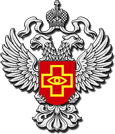 Принципы защиты прав юридических лиц и индивидуальных предпринимателей при проведении государственного контроля (надзора) определены ст. 3 Федерального закона от 26.12.2008 № 294-ФЗ:
- презумпция добросовестности юридических лиц, индивидуальных предпринимателей;
- открытость и доступность для юридических лиц, индивидуальных предпринимателей нормативных правовых актов Российской Федерации, муниципальных правовых актов, соблюдение которых проверяется при осуществлении государственного контроля (надзора), а также информации об организации и осуществлении государственного контроля (надзора),  о правах и об обязанностях органов государственного контроля (надзора), их должностных лиц, за исключением информации, свободное распространение которой запрещено или ограничено в соответствии с законодательством Российской Федерации;
- проведение проверок в соответствии с полномочиями органа государственного контроля (надзора);
- недопустимость проводимых в отношении одного юридического лица или одного индивидуального предпринимателя несколькими органами государственного контроля (надзора), проверок исполнения одних и тех же обязательных требований и требований, установленных муниципальными правовыми актами;
- ответственность органов государственного контроля (надзора), их должностных лиц за нарушение законодательства Российской Федерации при осуществлении государственного контроля (надзора), муниципального контроля;
- недопустимость взимания органами государственного контроля (надзора), органами муниципального контроля с юридических лиц, индивидуальных предпринимателей платы за проведение мероприятий по контролю;
- разграничение полномочий федеральных органов исполнительной власти в соответствующих сферах деятельности, уполномоченных на осуществление федерального государственного контроля (надзора), органов государственной власти субъектов Российской Федерации в соответствующих сферах деятельности, уполномоченных на осуществление регионального государственного контроля (надзора), на основании федеральных законов и законов субъектов Российской Федерации.
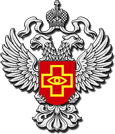 Ограничения сроков проведения проверок закреплены в ст. 13 Федерального закона от 26.12.2008 № 294-ФЗ. Срок проведения каждой из проверок не может превышать 20 рабочих дней. Исчисление рабочих и нерабочих дней проводится по общим правилам трудового законодательства.
В отношении одного субъекта малого предпринимательства общий (объединенный) срок проведения плановых выездных проверок не может превышать пятьдесят часов для малого предприятия и пятнадцать часов для микропредприятия в год.
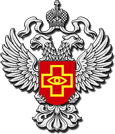 Исключительные случаи, которые могут служить основанием для продления проверки, являются случаи, связанные с необходимостью проведения:
-экспертиз, обследований, исследований, испытаний;
- токсикологических, гигиенических и иных видов оценок;
- товарных экспертиз (экспертиз качества продукции).
Срок проведения выездной плановой проверки может быть продлен не более чем на 20 рабочих дней, а в отношении малых предприятий, микропредприятий - не более чем на 15 часов.

О продлении срока проведения выездной проверки выносится распоряжение (приказ).
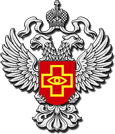 Проведение проверки без распоряжения (приказа) о ее проведении относится к категории грубых нарушений (ст. 20 Федерального закона от 26.12.2008   № 294-ФЗ), влекущих за собой отмену результатов проверки по заявлению проверяемого лица.
В распоряжении (приказе) о проведении проверки указываются:
1) наименование органа Росздравнадзора;
2) фамилии, имена, отчества, должности должностного лица или должностных лиц Росздравнадзора, уполномоченных на проведение проверки, а также привлекаемых к проведению проверки экспертов, представителей экспертных организаций;
3) наименование юридического лица или фамилия, имя, отчество индивидуального предпринимателя, проверка которых проводится;
4) цели, задачи, предмет проверки и срок ее проведения;
5) правовые основания проведения проверки, в том числе подлежащие проверке обязательные требования в сфере здравоохранения;
6) сроки проведения и перечень мероприятий по контролю, необходимых для достижения целей и задач проведения проверки;
7) перечень административных регламентов проведения мероприятий по контролю, административных регламентов взаимодействия;
8) перечень документов, представление которых юридическим лицом, индивидуальным предпринимателем необходимо для достижения целей и задач проведения проверки;
9) даты начала и окончания проведения проверки.
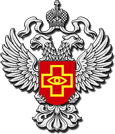 Проверка не может проводиться, а начатая подлежит прекращению в случае, если установлено, что:
1) не соблюдено условие проведения плановой проверки, предусмотренное частью 8 статьи 9 Федерального закона от 26.12.2008   № 294-ФЗ;
2) отсутствует основание для проведения внеплановой проверки, предусмотренное частью 2 статьи 10 Федерального закона  от 26.12.2008 № 294-ФЗ;
3) предмет внеплановой проверки не соответствует полномочиям  Росздравнадзора;
4)осуществление проведения проверки противоречит иным требованиям федеральных законов, нормативных правовых актов Президента Российской Федерации или Правительства Российской Федерации.
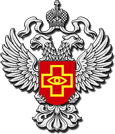 В соответствии с положениями ст. 9 и 10 Федерального закона от 26.12.2008 № 294-ФЗ проверки подразделяются на плановые и внеплановые.
Предметом плановой проверки является соблюдение юридическим лицом, индивидуальным предпринимателем в процессе осуществления деятельности обязательных требований нормативных актов в сфере здравоохранения.
Предметом внеплановой проверки является соблюдение юридическим лицом, индивидуальным предпринимателем в процессе осуществления деятельности обязательных требований нормативных актов в сфере здравоохранения, выполнение предписаний  Росздравнадзора, проведение мероприятий по предотвращению причинения вреда жизни, здоровью граждан, по ликвидации последствий причинения такого вреда.
Основанием для проведения внеплановой проверки для Росздравнадзора является:
1) истечение срока исполнения юридическим лицом, индивидуальным предпринимателем ранее выданного предписания об устранении выявленного нарушения обязательных требований и (или) требований;
2) поступление в органы государственного контроля (надзора) обращений и заявлений граждан, юридических лиц, индивидуальных предпринимателей, информации от органов государственной власти, органов местного самоуправления, из средств массовой информации о следующих фактах:
а) возникновение угрозы причинения вреда жизни, здоровью граждан,  а также угрозы чрезвычайных ситуаций природного и техногенного характера;
б) причинение вреда жизни, здоровью граждан, безопасности государства, а также возникновение чрезвычайных ситуаций природного и техногенного характера;
3) приказ (распоряжение) руководителя органа государственного контроля (надзора), изданный в соответствии с поручениями Президента Российской Федерации, Правительства Российской Федерации и на основании требования прокурора о проведении внеплановой проверки в рамках надзора за исполнением законов по поступившим в органы прокуратуры материалам и обращениям.
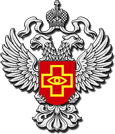 Основные этапы проведения и оформления проверки
Выездная плановая проверка
1. Подготовка и оформление приказа на проведение проверки.
2. Уведомление юридического лица / индивидуального предпринимателя о проведении проверки.
3. Проведение проверки.
4. Оформление акта проверки.
5. Оформление предписания об устранении выявленных нарушений, установление срока для устранения выявленных нарушений (число, месяц, год).
6. Оформление протокола об административном правонарушении.
7. Подготовка искового заявления в судебные органы или проведение административного расследования по выявленным фактам нарушения законодательства в соответствии с компетенцией Росздравнадзора.
8. В случае установления меры административной ответственности в форме штрафа, осуществление контроля за исполнением, оплатой административного штрафа.
9. Контроль своевременного поступления объяснительной записки об устранении выявленных нарушений от юридического лица или индивидуального предпринимателя.
10. Проведение внеплановой документарной/выездной проверки по фактам устранения нарушений юридическим лицом или индивидуальным предпринимателем.
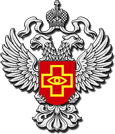 Выездная внеплановая проверка
1. Изучение поступившей жалобы от граждан, юридических лиц, СМИ о имеющих место нарушениях в сфере здравоохранения, повлекших за собой причину смерти или угрозу здоровью граждан. Подготовка и оформление приказа на проведение проверки. Подготовка заявления на согласование с органами прокуратуры проведения внеплановой выездной проверки. Получение согласования на проведение внеплановой выездной проверки.
2. Уведомление юридического лица/индивидуального предпринимателя о проведении проверки. Предварительное согласование с органами прокуратуры сроков проведения внеплановой проверки субъектов обращения лекарственных средств в рамках федерального государственного надзора в сфере обращения лекарственных средств, а также предварительное уведомление юридических лиц, индивидуальных предпринимателей о начале проведения этой проверки не требуется. 
3. Проведение проверки.
4. Оформление результатов проверки. 
5. Оформление предписания об устранении выявленных нарушений, установление срока для устранения выявленных нарушений (число, месяц, год).
6. Оформление протокола об административном правонарушении.
7. Подготовка искового заявления в судебные органы или проведение административного расследования по выявленным фактам нарушения законодательства в соответствии с компетенцией Росздравнадзора.
8. В случае установления меры административной ответственности в форме штрафа, осуществление контроля за исполнением, оплатой административного штрафа.
9. Контроль своевременного поступления объяснительной записки об устранении выявленных нарушений от юридического лица или индивидуального предпринимателя.
10. Проведение внеплановой документарной/выездной проверки по фактам устранения нарушений юридическим лицом или индивидуальным предпринимателем.
11. Контроль своевременного поступления объяснительной записки об устранении выявленных нарушений от юридического лица или индивидуального предпринимателя.
12. Проведение внеплановой документарной/выездной проверки по фактам устранения нарушений юридическим лицом или индивидуальным предпринимателем.
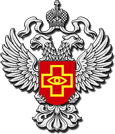 Плановая /внеплановая документарная проверка
1. Подготовка и оформление приказа на проведение проверки.
2. Уведомление юридического лица/индивидуального предпринимателя о проведении проверки. В приказе подробно указываются, перечисляются документы, которые необходимо представить для проведения проверки.
3. Поступление документов. 
4. Проведение проверки.
В случае несвоевременного представления истребованных документов привлечение виновных к административной ответственности, предусмотренной статьей  19.7.8. «Непредставление сведений или представление заведомо недостоверных сведений в федеральный орган исполнительной власти, осуществляющий функции по контролю и надзору в сфере здравоохранения» КоАП Российской Федерации.
5. Оформление акта проверки.
6. Оформление предписания об устранении выявленных нарушений, установление срока для устранения выявленных нарушений (число, месяц, год).
7. Оформление протокола об административном правонарушении.
8. Подготовка искового заявления в судебные органы или проведение административного расследования по выявленным фактам нарушения законодательства в соответствии с компетенцией Росздравнадзора.
9. В случае установления меры административной ответственности в форме штрафа, осуществление контроля за исполнением, оплатой административного штрафа.
10. Контроль своевременного поступления объяснительной записки об устранении выявленных нарушений от юридического лица или индивидуального предпринимателя.
11. Проведение внеплановой документарной/выездной проверки по фактам устранения нарушений юридическим лицом или индивидуальным предпринимателем.
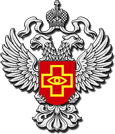 Государственный контроль качества и безопасности медицинской деятельности осуществляется путем:
1) проведения проверок соблюдения органами государственной власти и органами местного самоуправления, государственными внебюджетными фондами, а также осуществляющими медицинскую и фармацевтическую деятельность организациями и индивидуальными предпринимателями прав граждан в сфере охраны здоровья граждан;
2) осуществления лицензирования медицинской деятельности;
3) проведения проверок соблюдения осуществляющими медицинскую деятельность организациями и индивидуальными предпринимателями порядков оказания медицинской помощи и стандартов медицинской помощи;
4) проведения проверок соблюдения осуществляющими медицинскую деятельность организациями и индивидуальными предпринимателями порядков проведения медицинских экспертиз, медицинских осмотров и медицинских освидетельствований;
5) проведения проверок соблюдения медицинскими работниками, руководителями медицинских организаций, фармацевтическими работниками и руководителями аптечных организаций ограничений, применяемых к указанным лицам при осуществлении профессиональной деятельности;
6) проведения проверок организации и осуществления федеральными органами исполнительной власти, органами исполнительной власти субъектов Российской Федерации в сфере охраны здоровья граждан, а также осуществляющими медицинскую деятельность организациями и индивидуальными предпринимателями внутреннего контроля качества и безопасности медицинской деятельности.
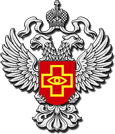 Федеральный государственный надзор в сфере обращения лекарственных средств
           Предметом государственного надзора является организация и поведение проверок соблюдения субъектами обращения лекарственных средств, требований к хранению, перевозке, отпуску, реализации лекарственных средств, применению лекарственных препаратов (далее соответственно – обязательные требования, проверяемые лица).
Результаты Территориального органа Росздравнадзора по Рязанской области по федеральному государственному надзору в сфере обращения лекарственных средств в 2016 году
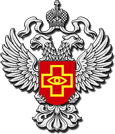 Государственный контроль в сфере обращения медицинских изделий
               Предметом государственного контроля является организация и поведение проверок соблюдения субъектами обращения медицинских изделий обязательных требований в сфере обращения медицинских изделий.

Результаты Территориального органа Росздравнадзора по Рязанской области по государственному контролю за обращением медицинских изделий в 2016 году
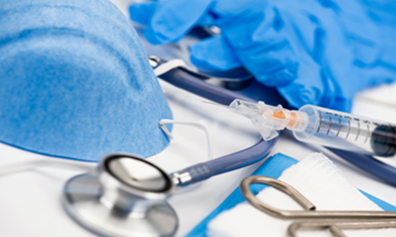 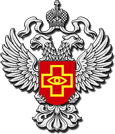 Благодарю за внимание!
info@reg62.roszdravnadzor.ru
8 (4912) 27-25-50